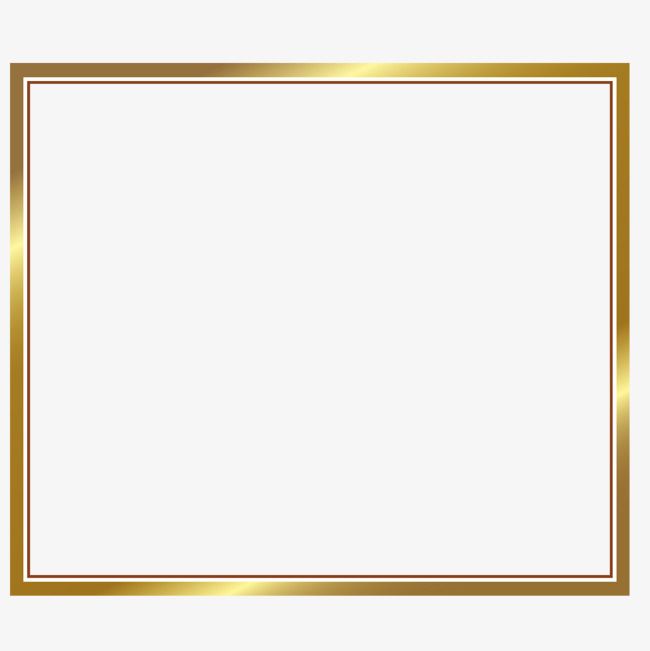 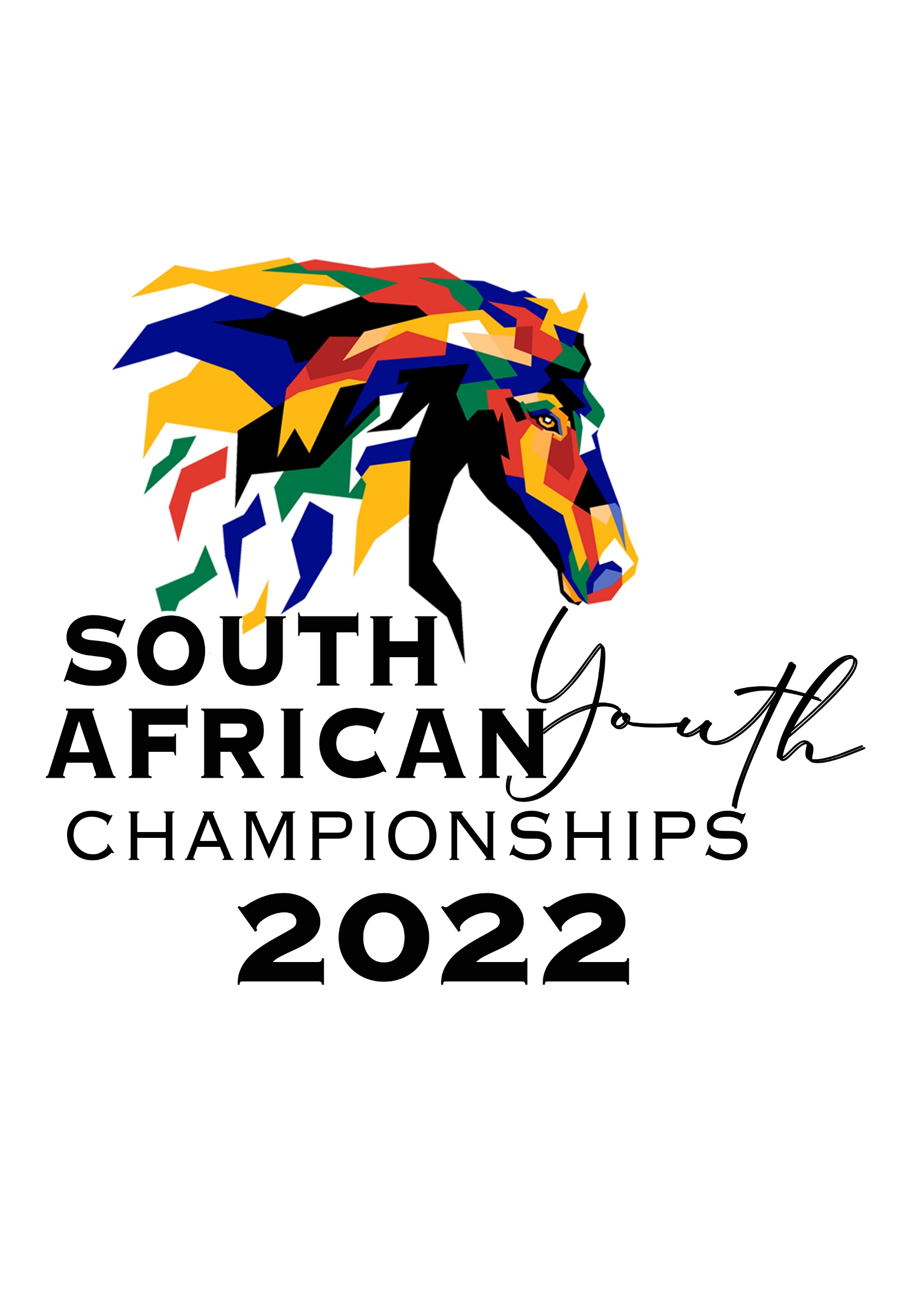 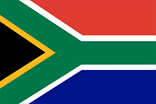 Insert Photo of Horse